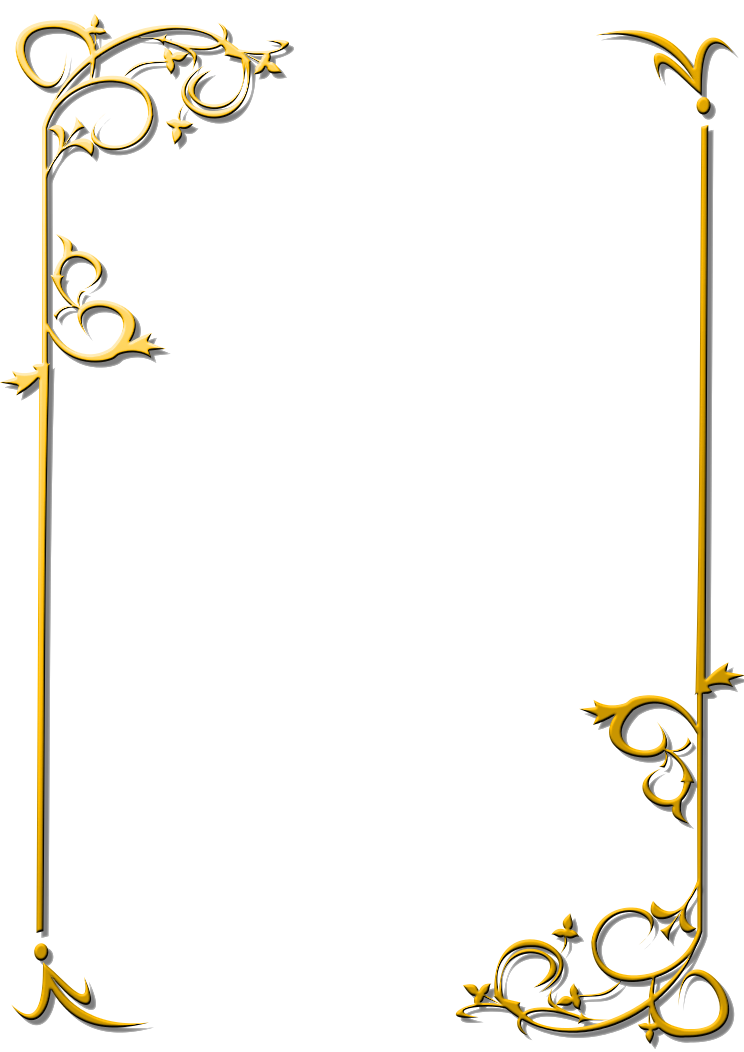 La colaboración de los laicos en la educación SALESIANA
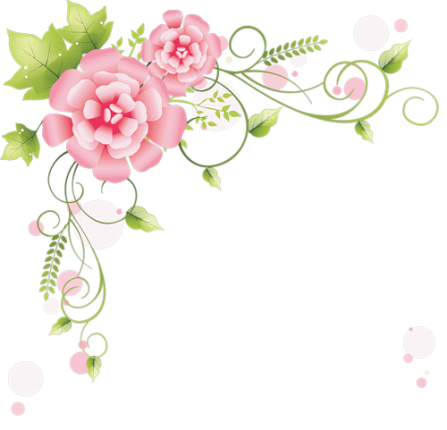 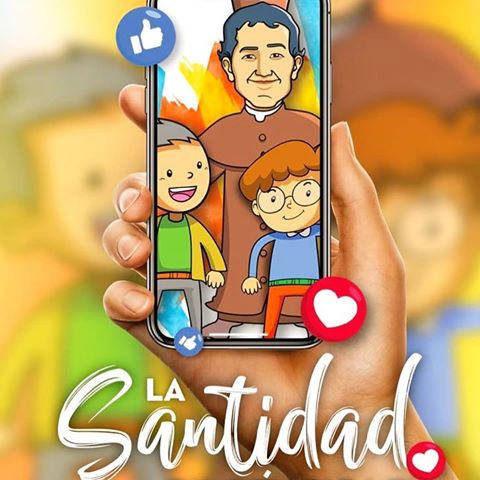 el LAICO EN LA IGLESIA Y EN EL MUNDO
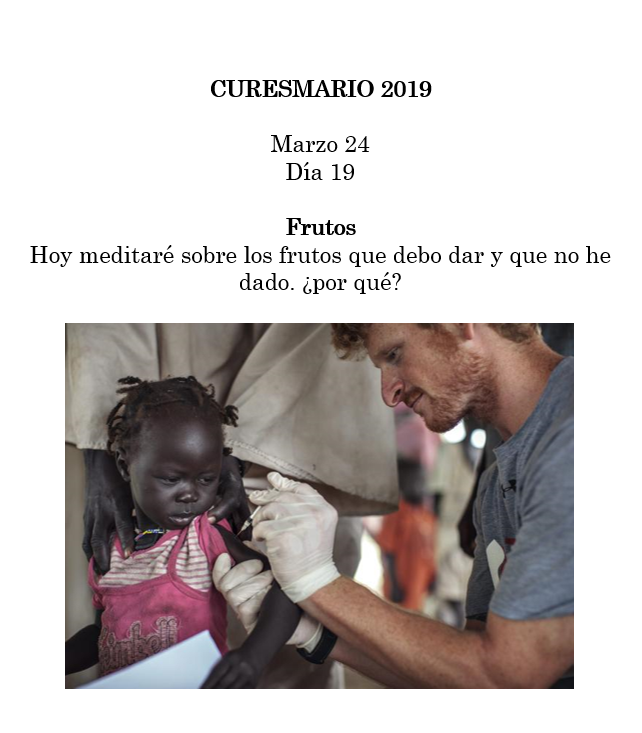 Los laicos estamos comprometidos a manifestar la santidad de nuestro ser en el obrar.
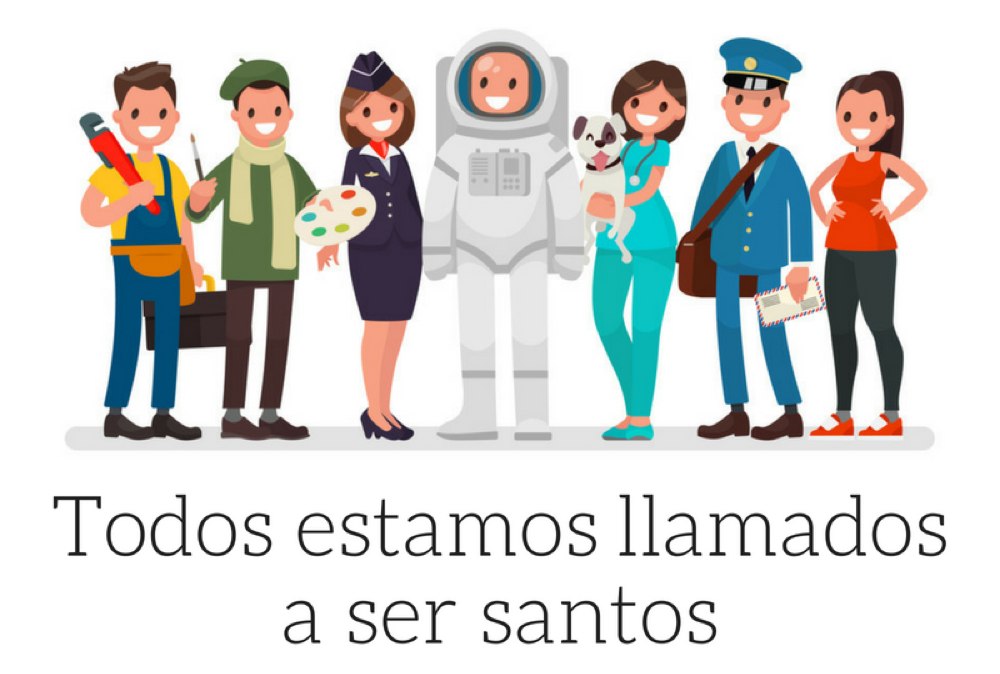 LOS LAICOS en la familia salesiana
Se trata de una participación corresponsable, basada en la vocación bautismal, el carisma salesiano y la misión educativa de Don Bosco.
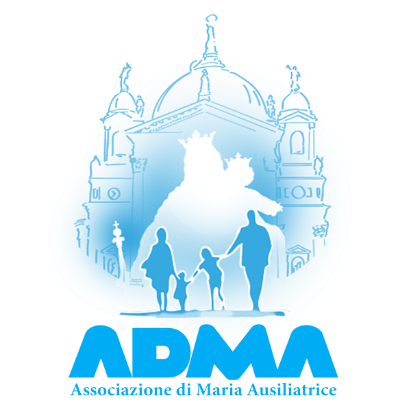 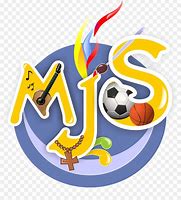 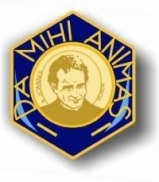 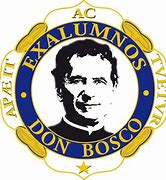 Los educadores, animadores, voluntarios y colaboradores que trabajan en las obras salesianas
Asociación de Salesianos Cooperadores
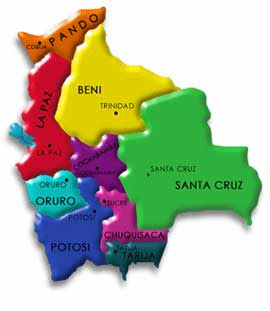 La provincia de Bolivia cuenta con centros, en los departamentos de: 

LA PAZ - 4
COCHABAMBA  - 3
SANTA CRUZ - 3 
SUCRE - 2
POTOSÍ - 1
12
centros
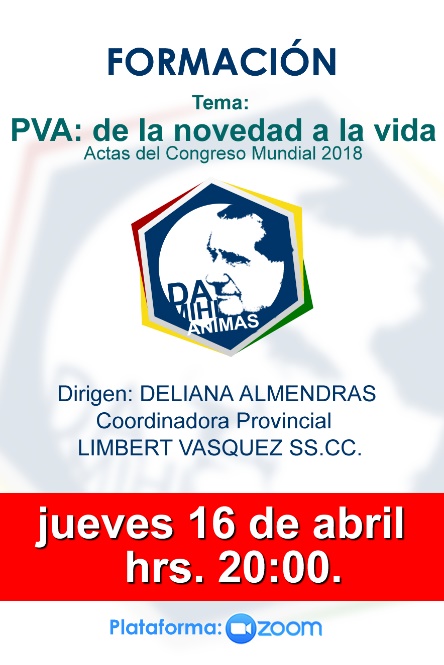 SSCC
82
ASPIRANTES 
65
[Speaker Notes: 1, sdb y seglares]
MISIÓN DEL SALESIANO (A) COOPERADOR (A)
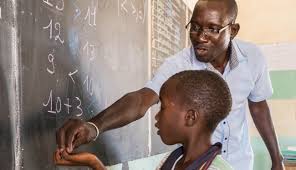 Los Salesianos Cooperadores realizamos en primer lugar nuestro apostolado a través de los compromisos cotidianos.
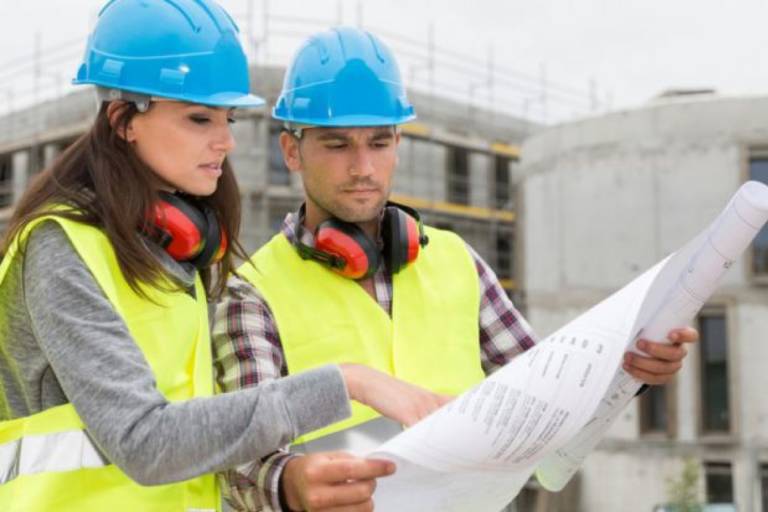 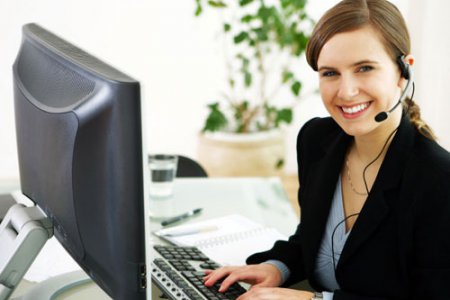 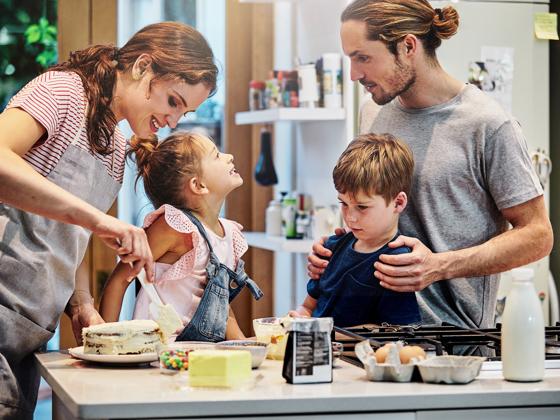 COLABORACIÓN DE LOS LAICOS
El SC cooperador expresan su apostolados desde diferentes realidades, formas y contextos
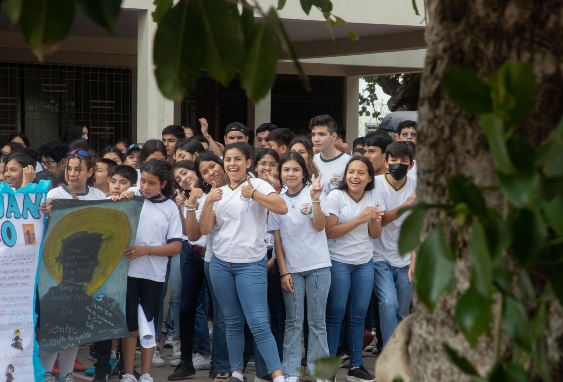 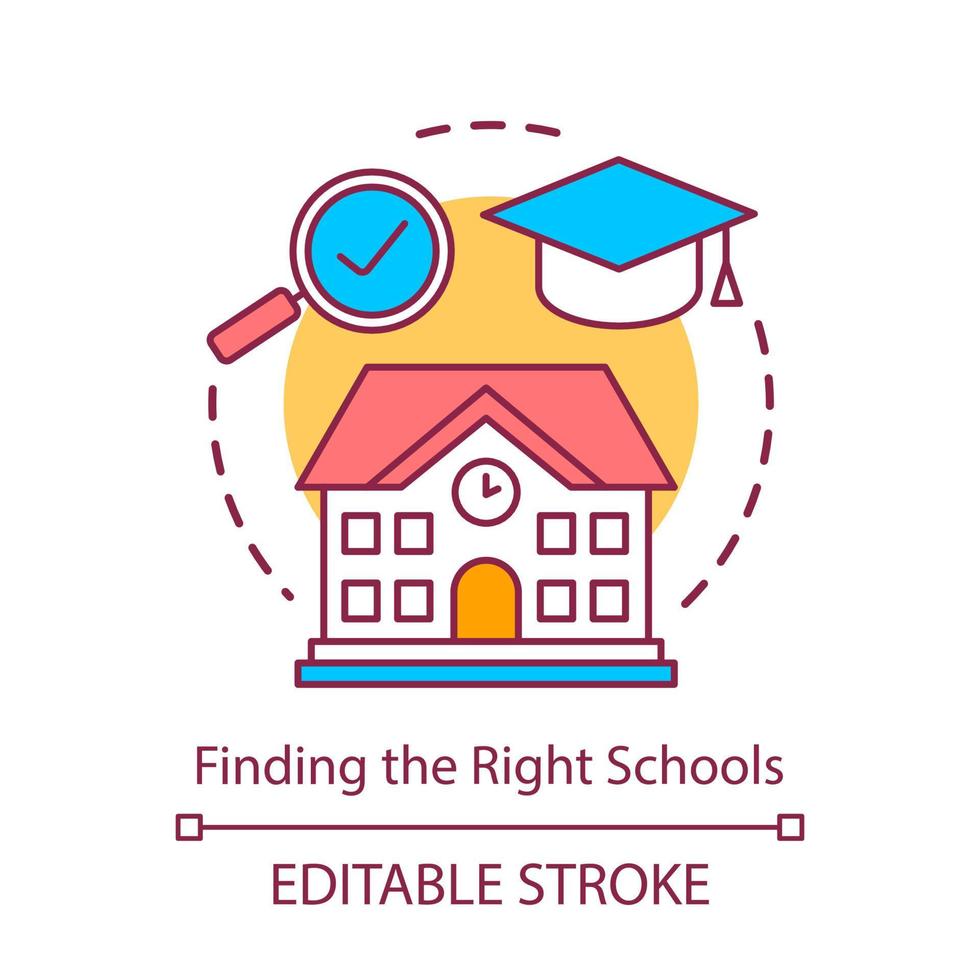 INSTITUCIONAL
AMBITO EDUCATIVO
INSTITUCIONAL
AMBITO LABORAL
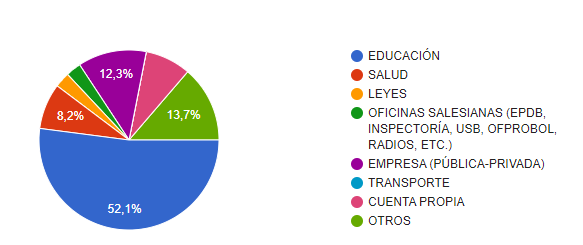 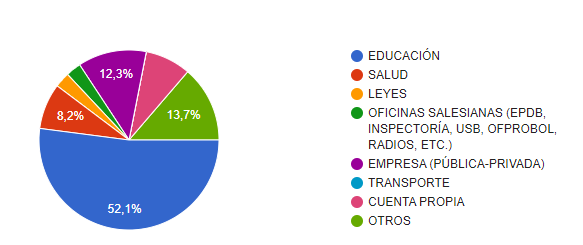 AMBITO educativo
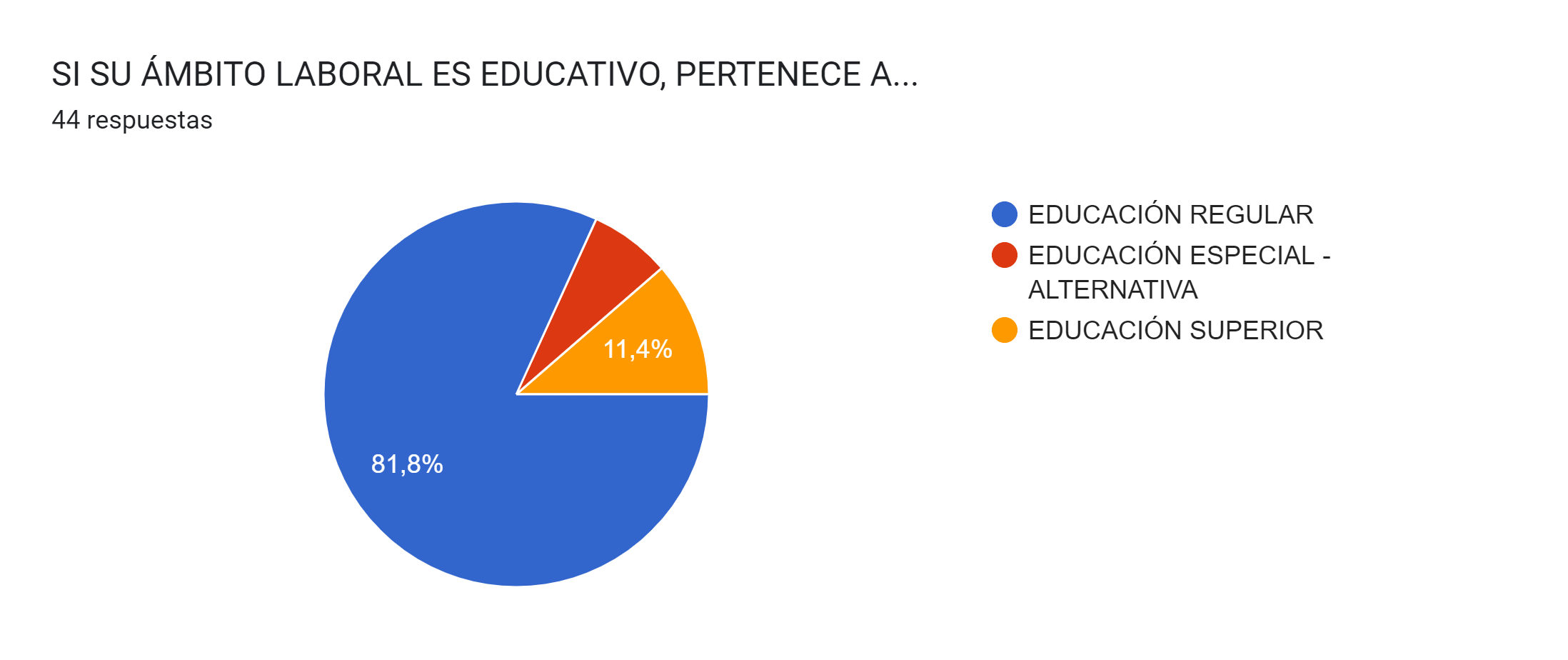 6,8%
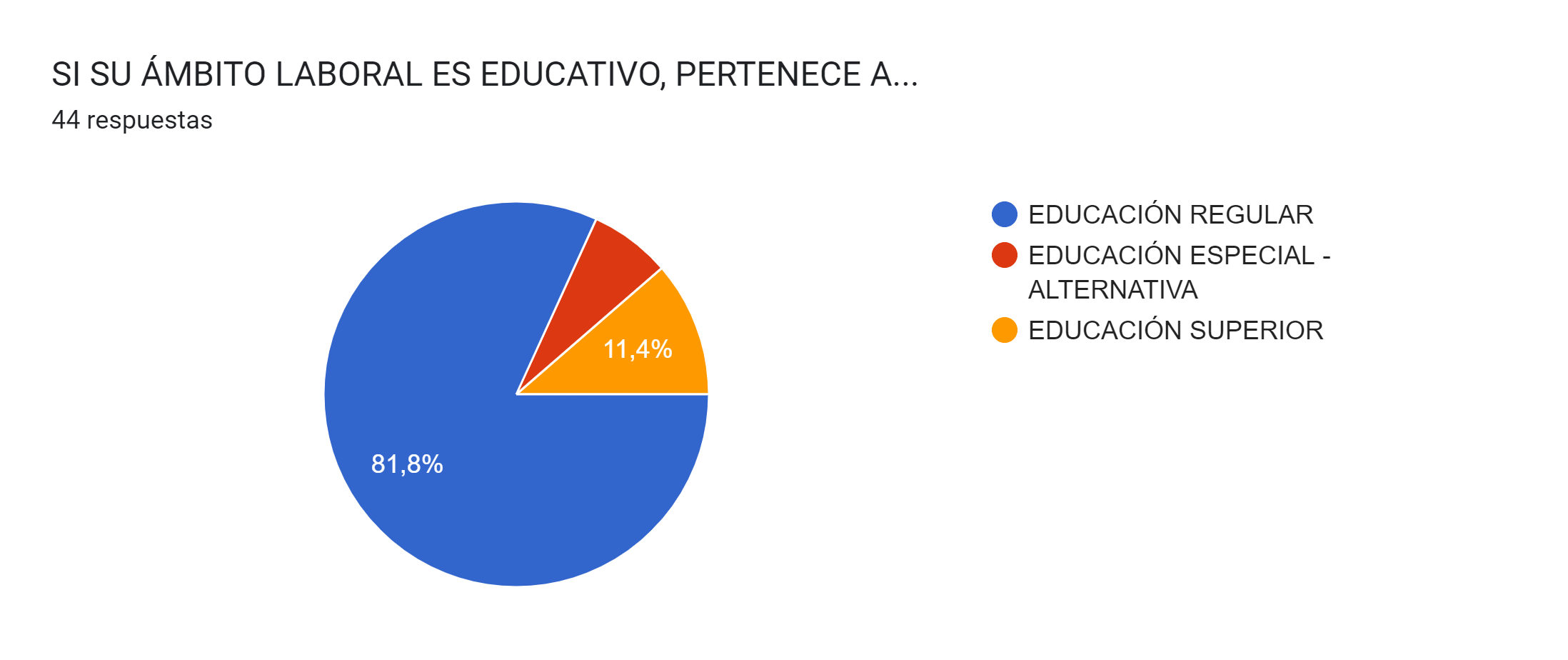 40
3
5
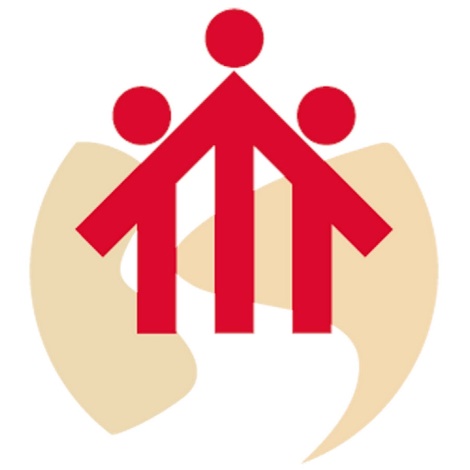 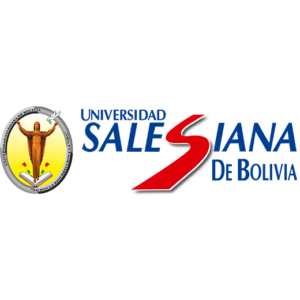 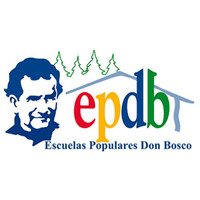 Animación a las iniciativas de niños y jóvenes
Prevención de experiencias negativas y conductas inadecuadas
Desarrolla actitudes que permitan superar riesgos y situaciones de peligro
EDUCAR AL ESTILO SALESIANO
AMBIENTE EDUCATIVO
Espacio de inclusión,               reciprocidad y respeto a las personas
CRITERIO PREVENTIVO
PRESENCIA Y ASISTENCIA
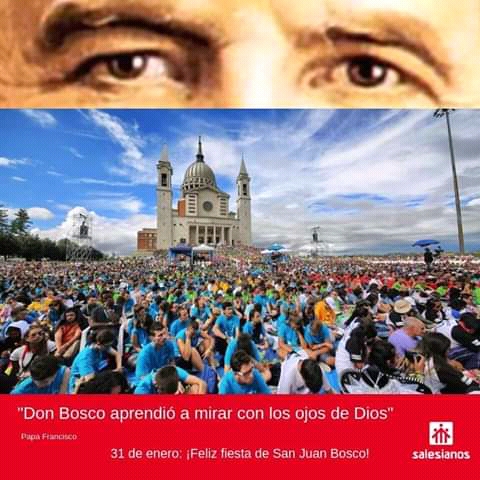 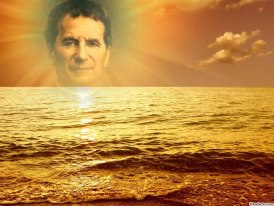 “Aquí entre ustedes me encuentro bien, mi vida es precisamente estar con ustedes”
PRESENCIA FRATERNA AMISTOSA
PRESENCIA ANIMADORA
ASISTENCIA
PRESENCIA FISICA
PRESENCIA TESTIMONIAL
SER HUMANO CENTRO DE NUESTRA MISIÓN
Poner en el centro de todo proceso educativo formal e informal a la persona, su valor su dignidad, para ser sobre salir su propia especificidad, belleza singularidad y al mismo tiempos su capacidad de relacionarse con los demás y con la realidad que nos rodea. (Pacto Educativo Global )
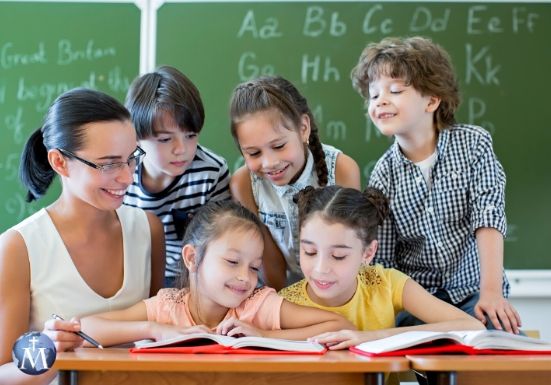 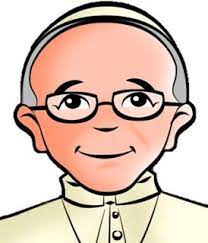 “La educación es siempre un acto de esperanza que, desde el presente, mira al futuro". P. FRANCISCO
MOTIVACIÓN INTERNA
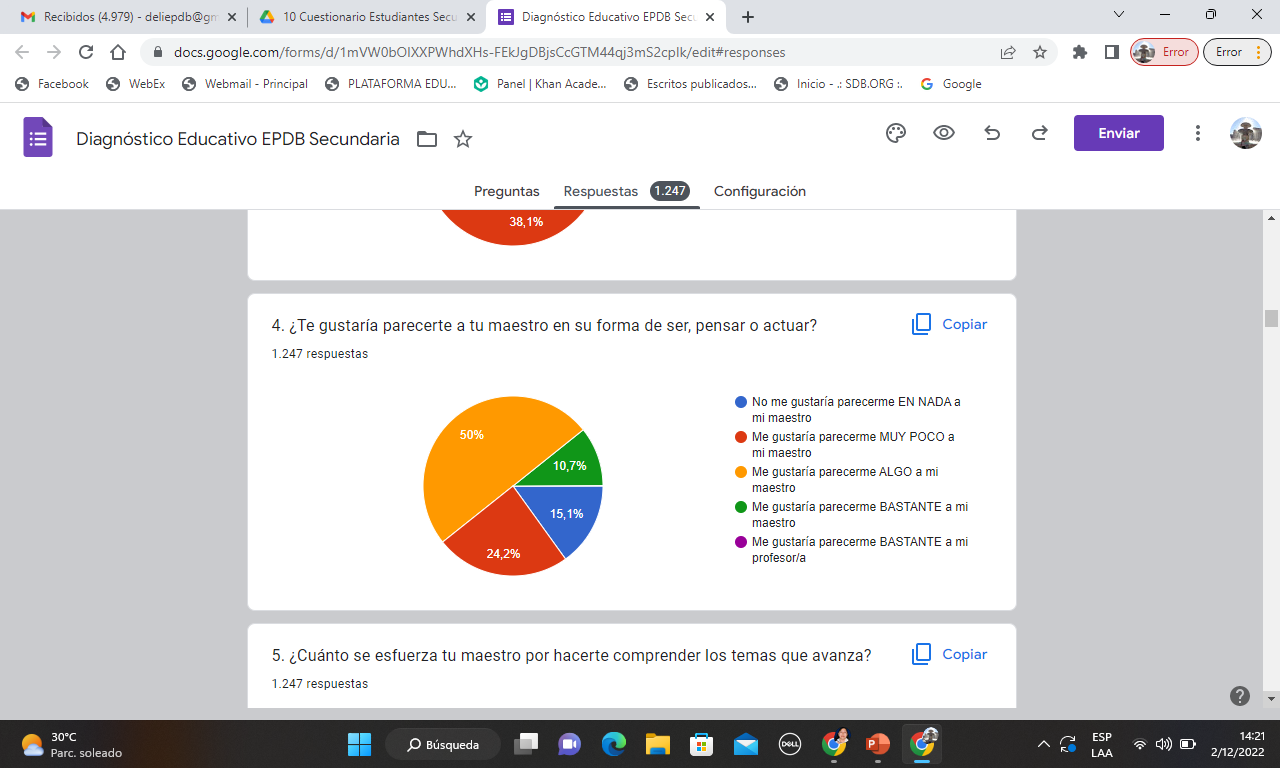 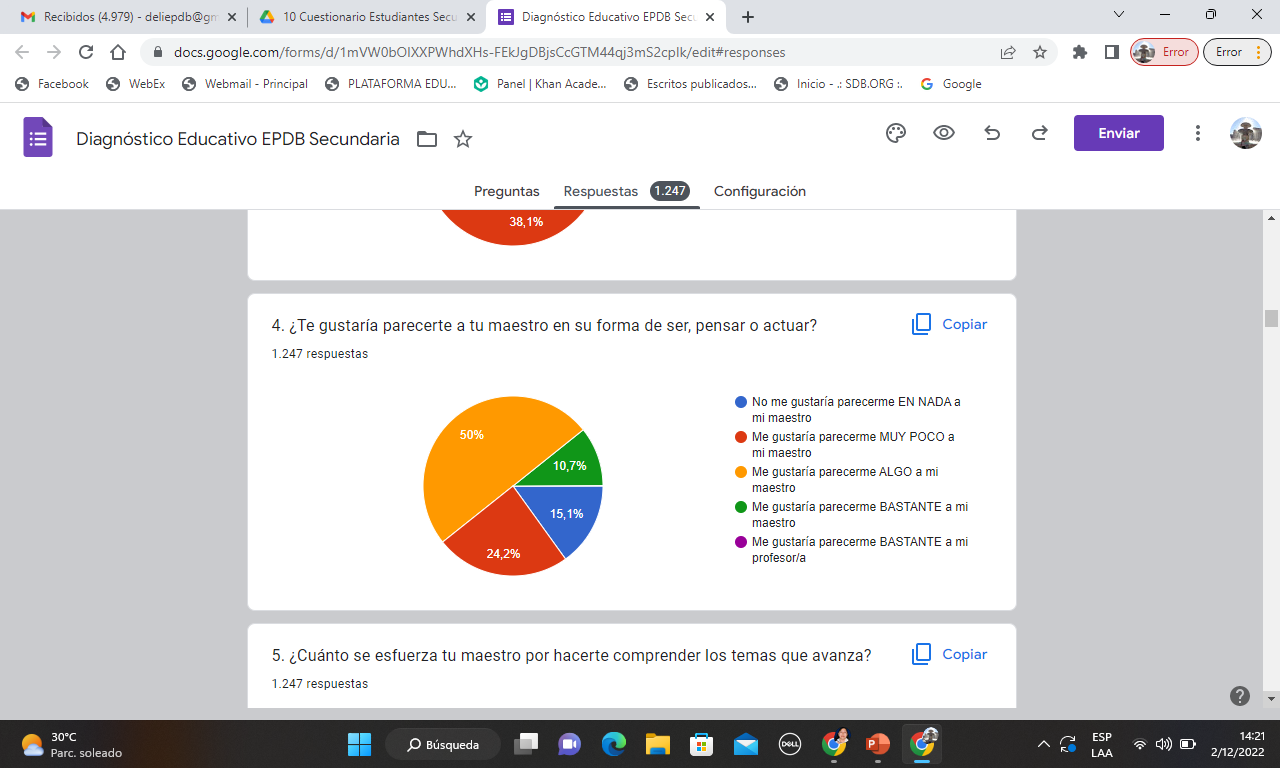 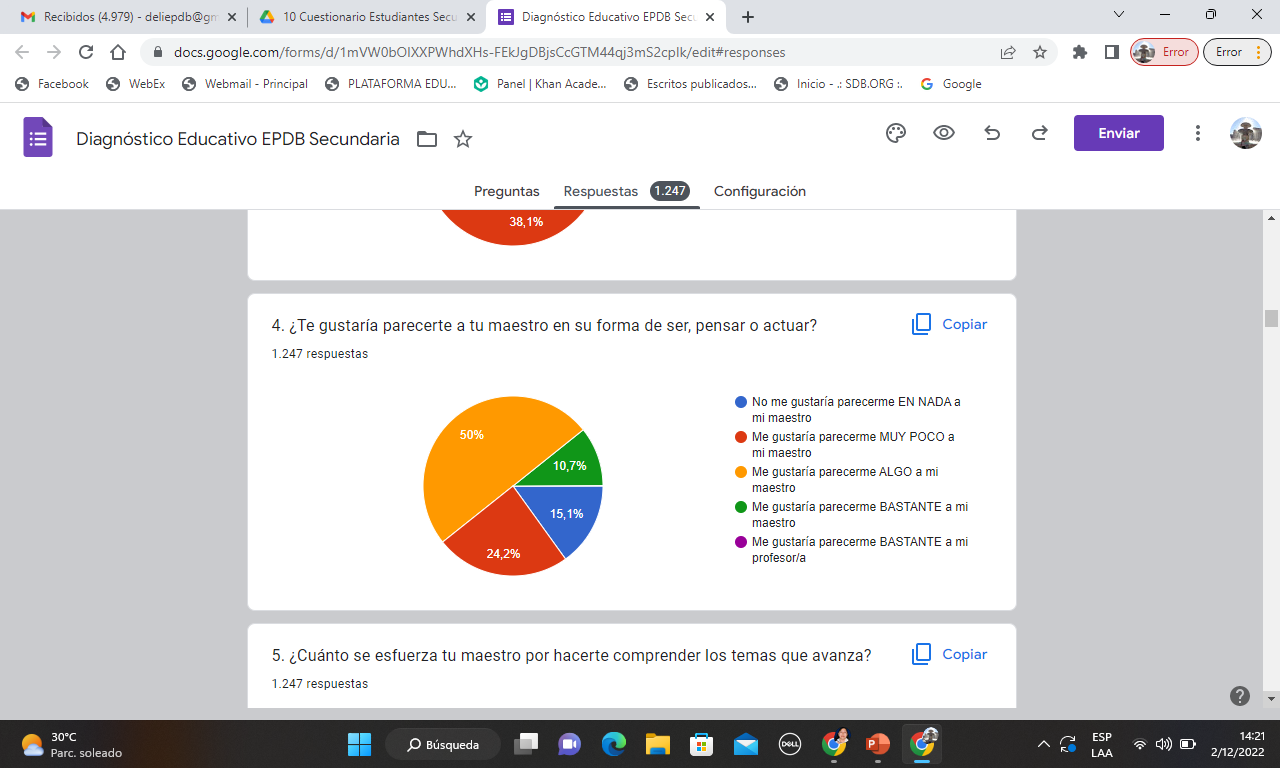 VIVENCIA DE VALORES
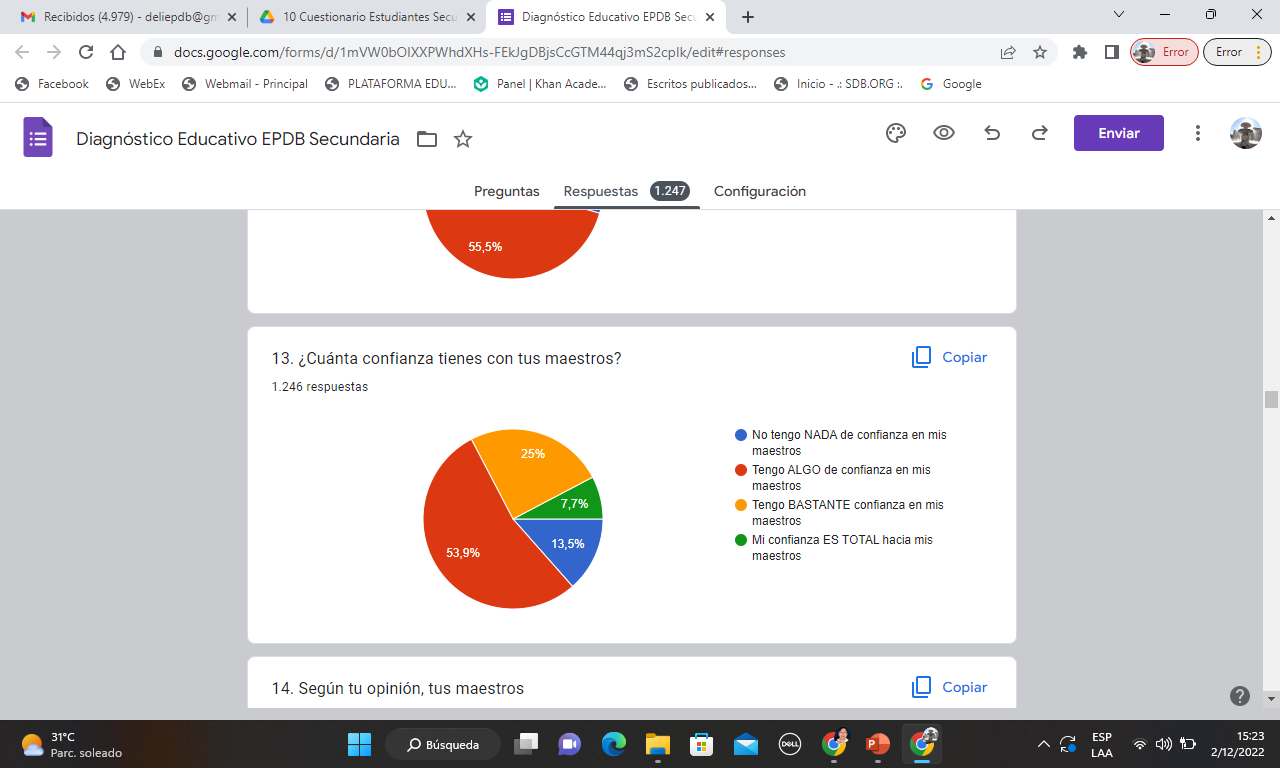 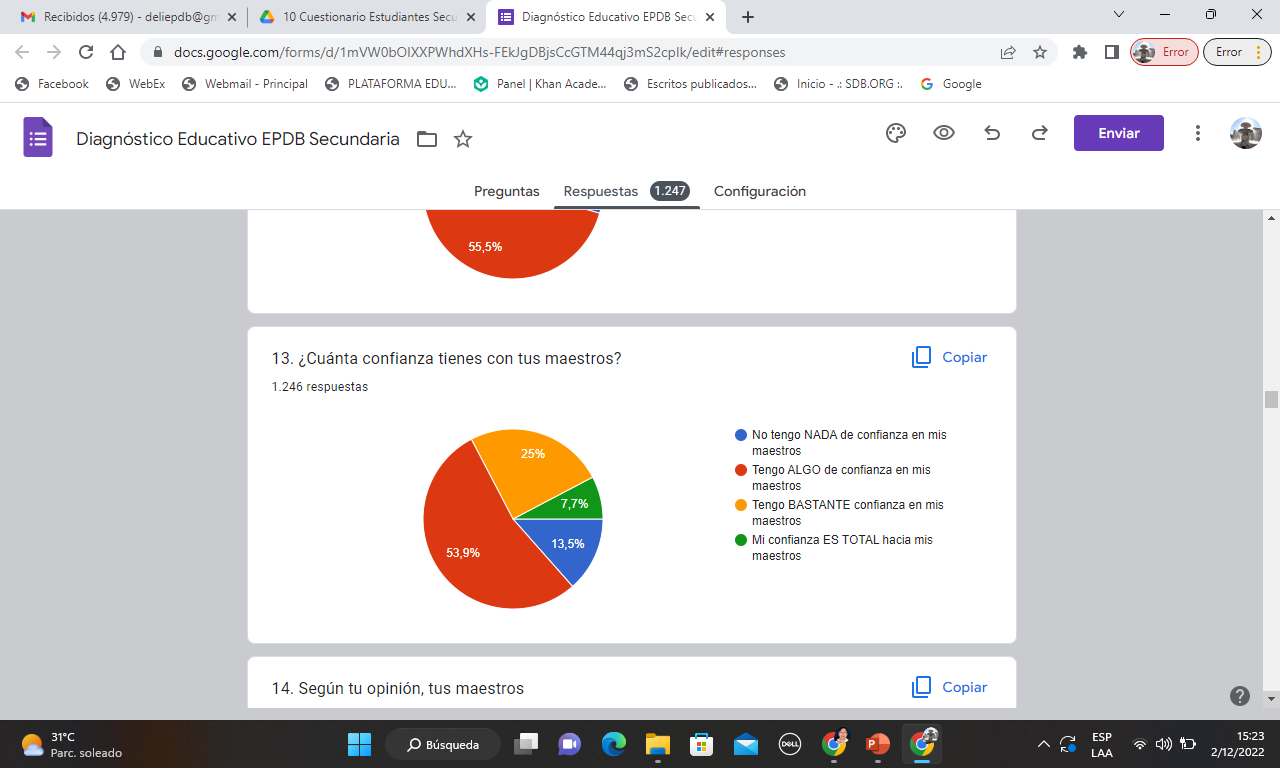 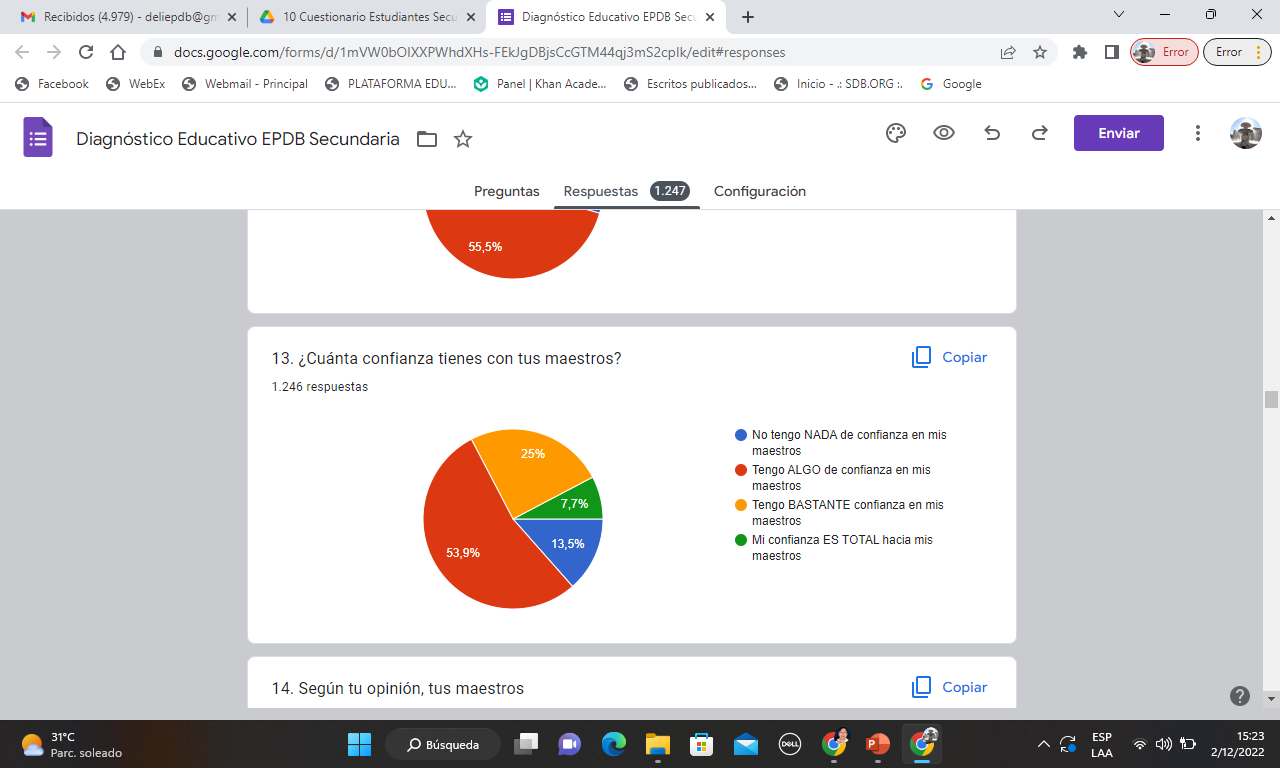 Ambiente educativo
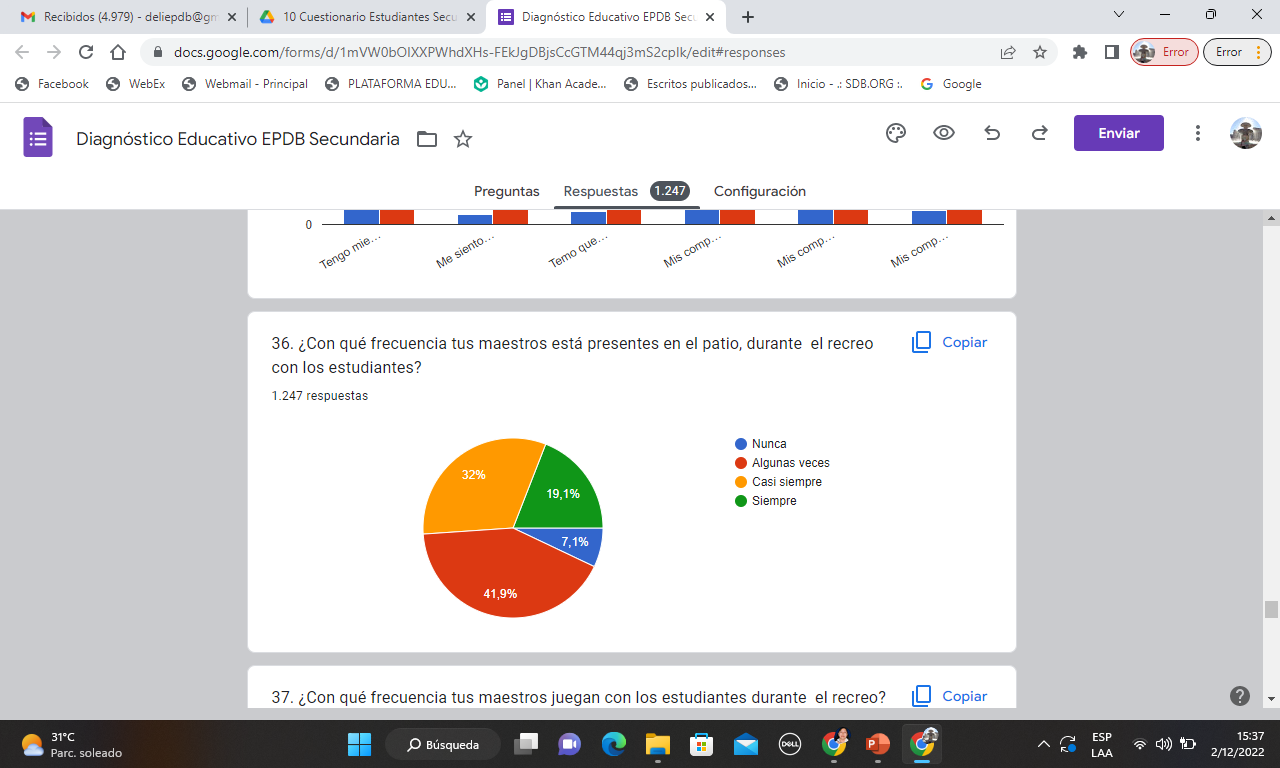 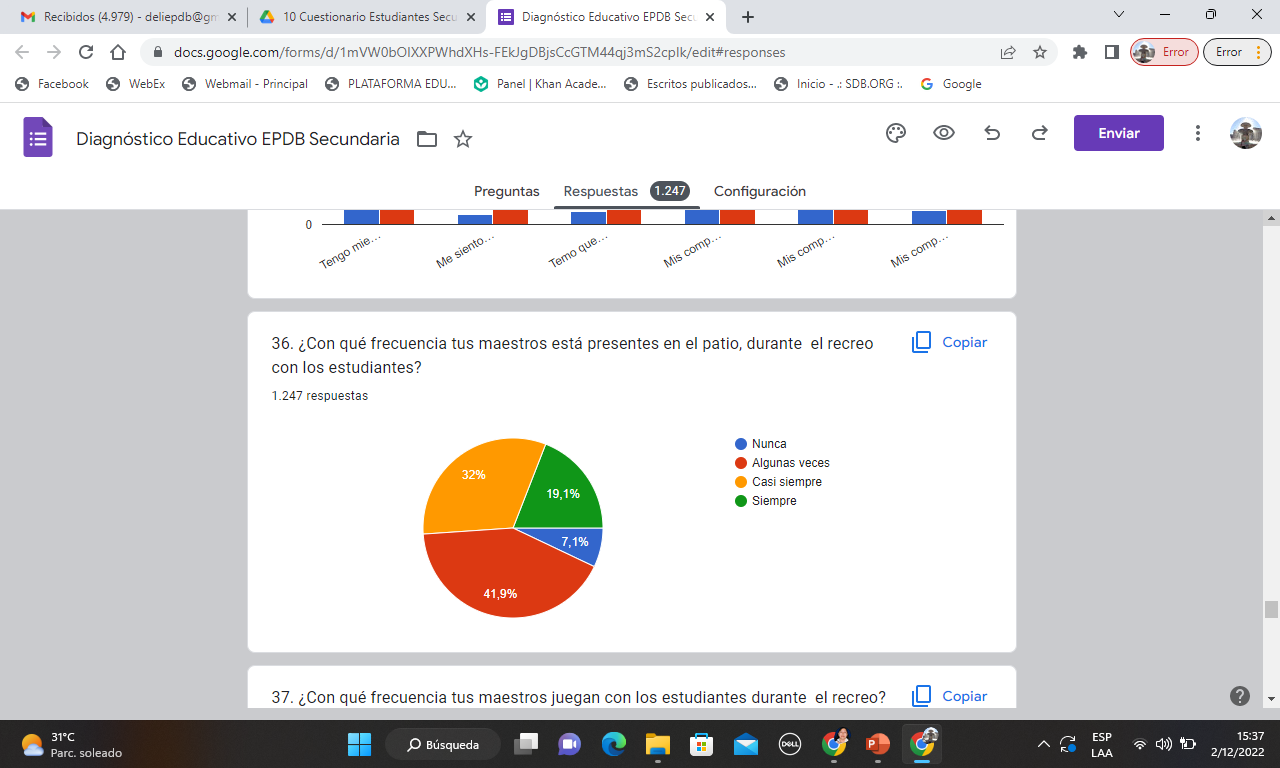 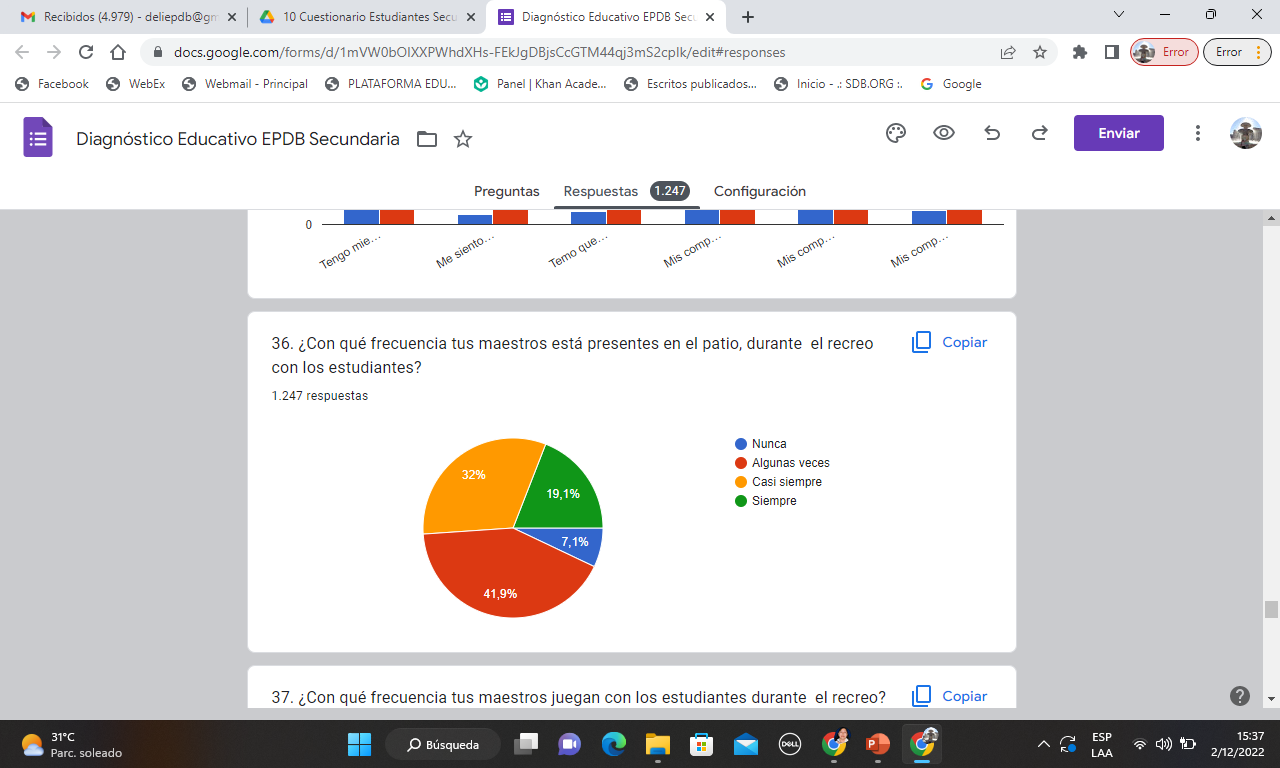 Ambiente educativo
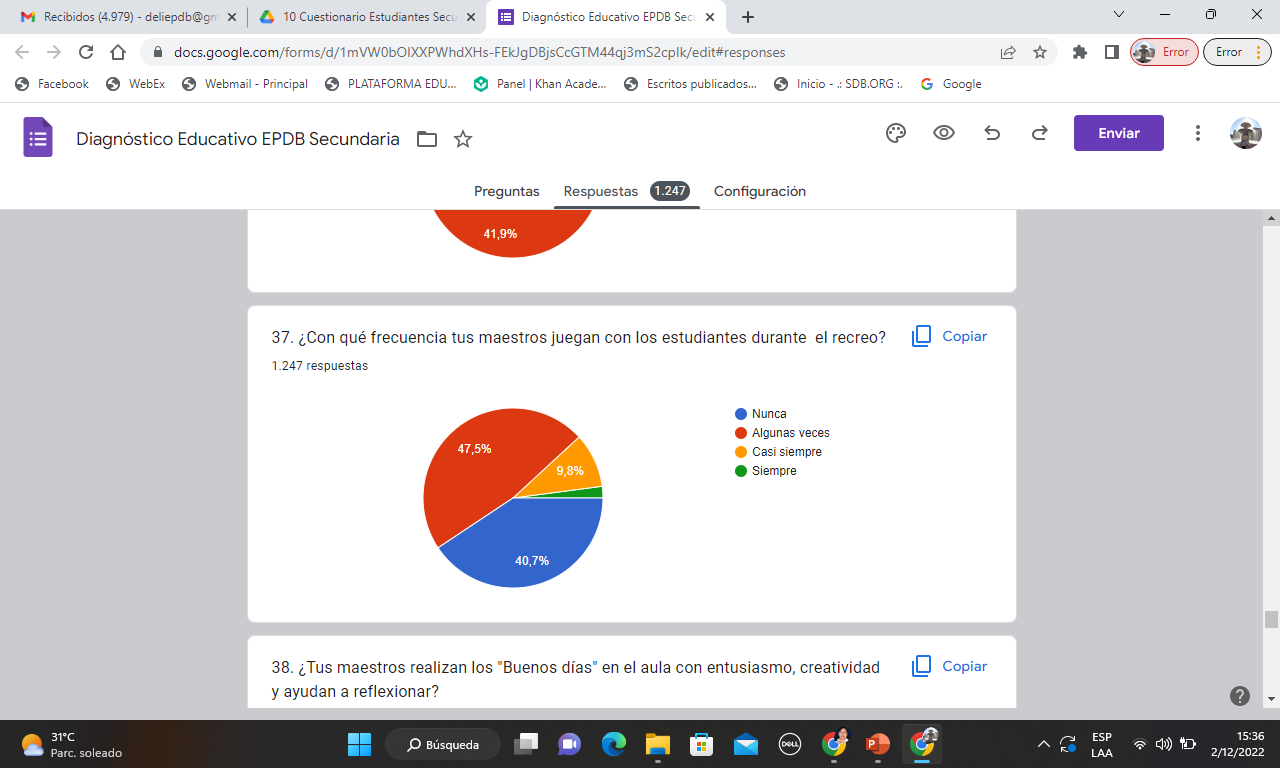 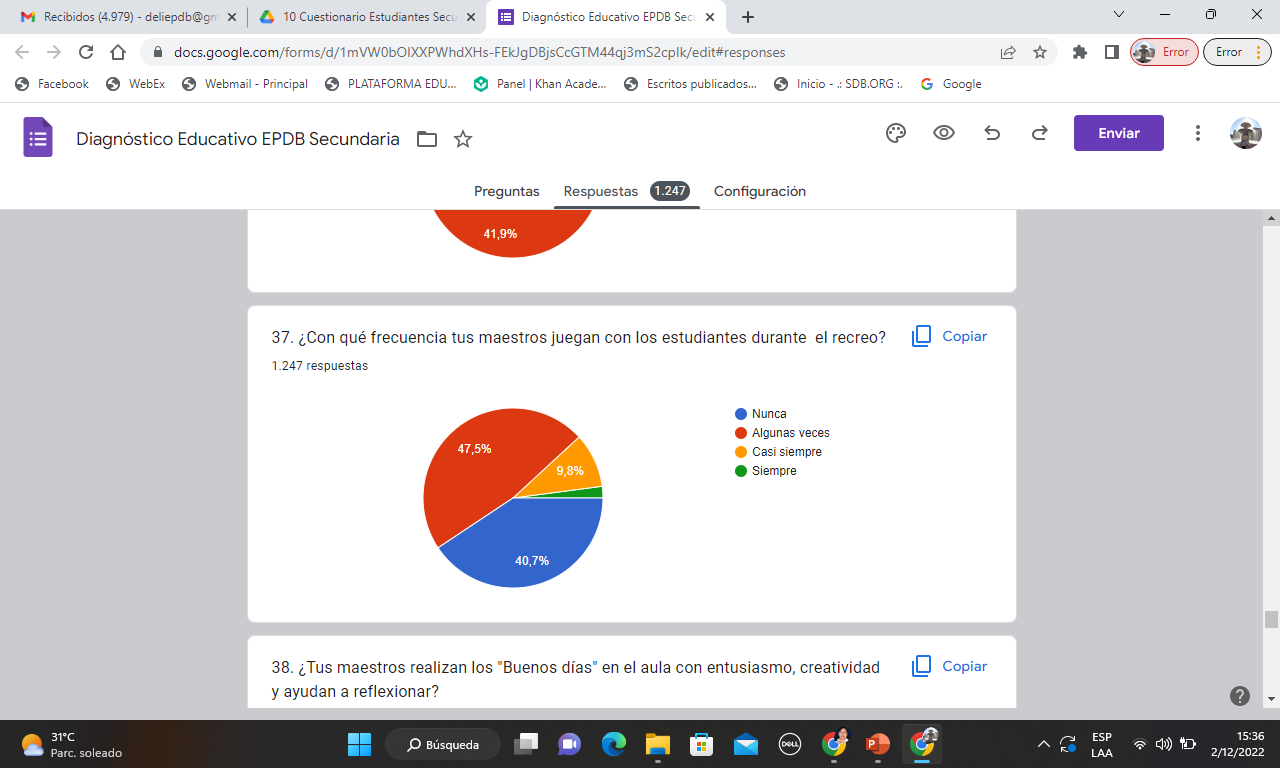 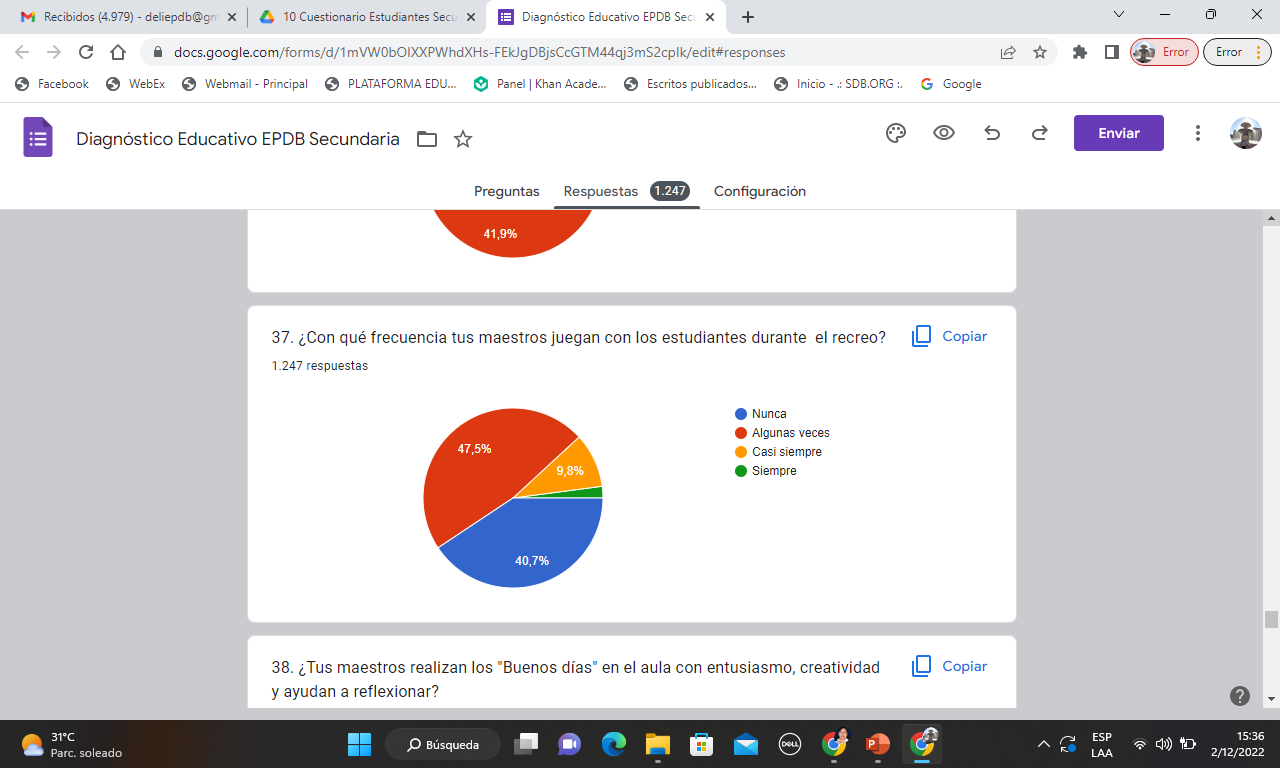 ORIENTACIÓN VOCACIONAL
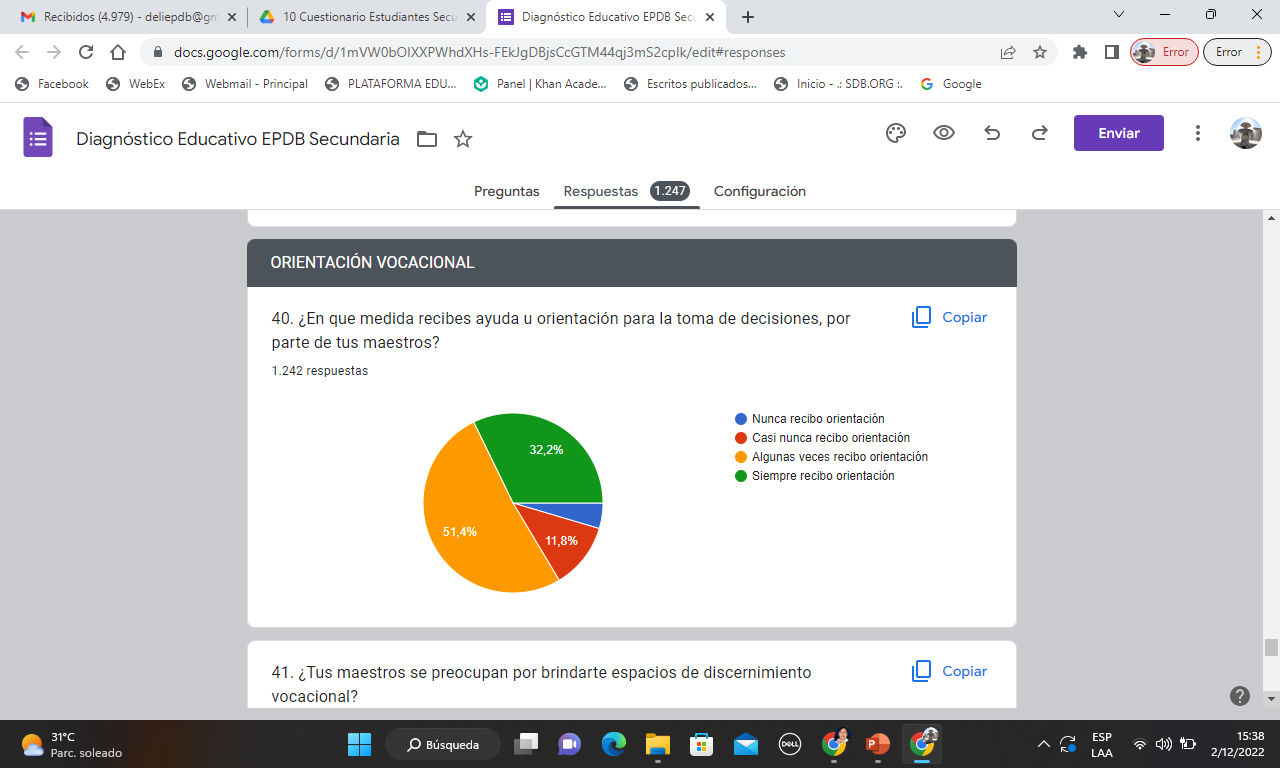 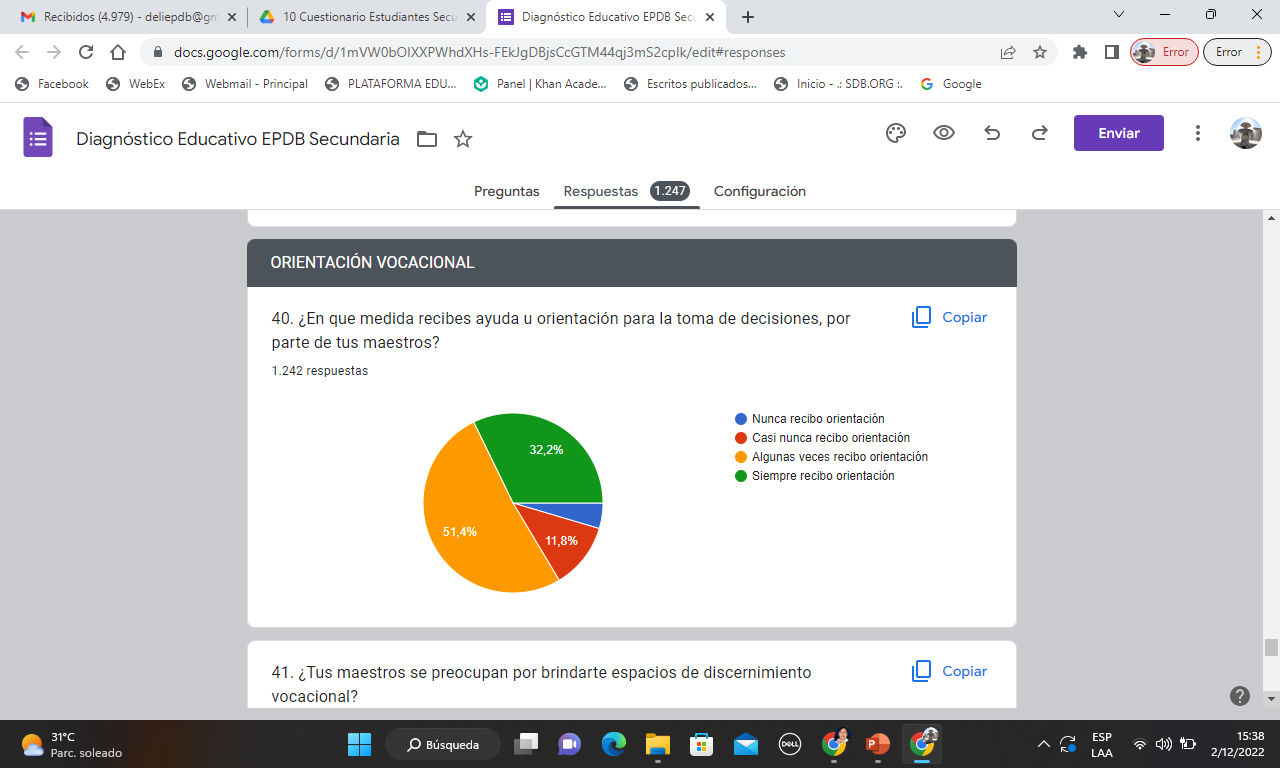 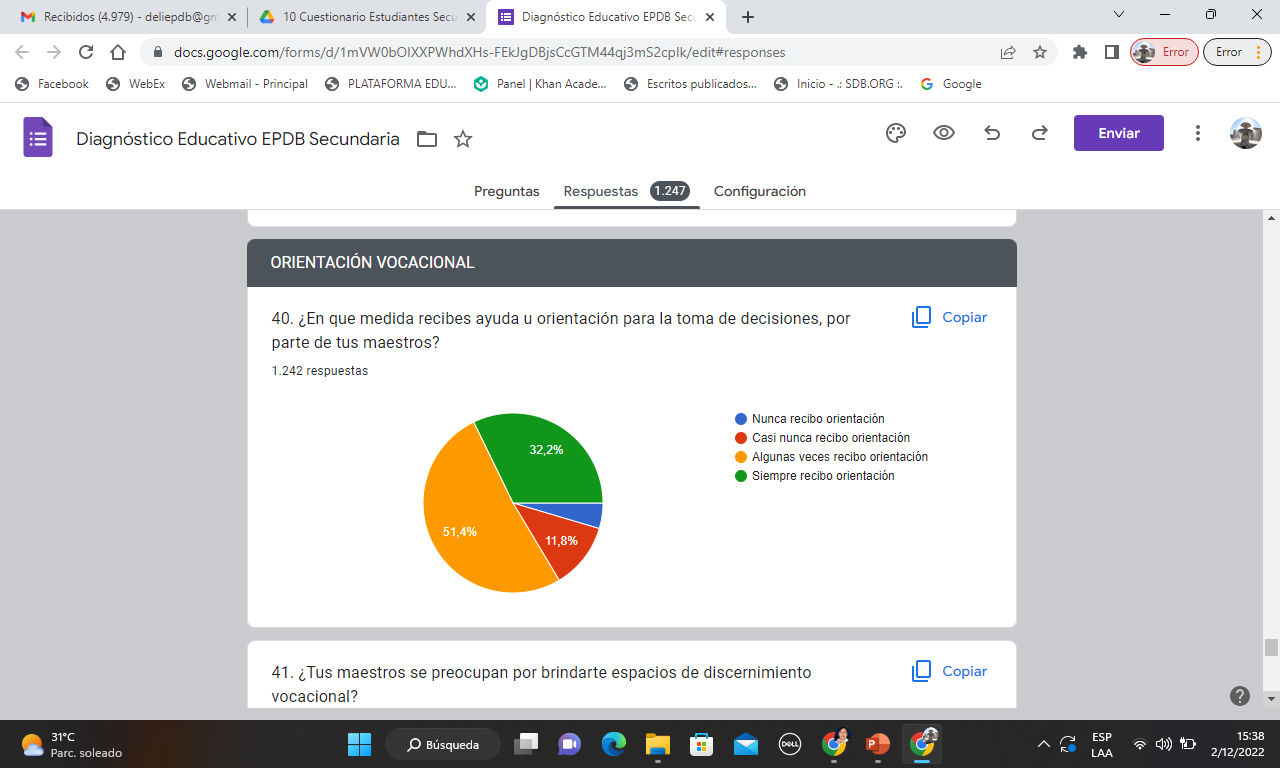 ¿CuÁl es el rol del laico en la educación salesiana?
Los LAICOS estamos llamados a la misión educativa:
A ser testimonio cristiano personal y comunitario
Brindar mayor acompañamiento espiritual
Educar de acuerdo a los signos de los tiempos
Sentirse acompañado y acompañar 
Mostrar a Cristo Buen Pastor
SER PRESENCIA ACTIVA
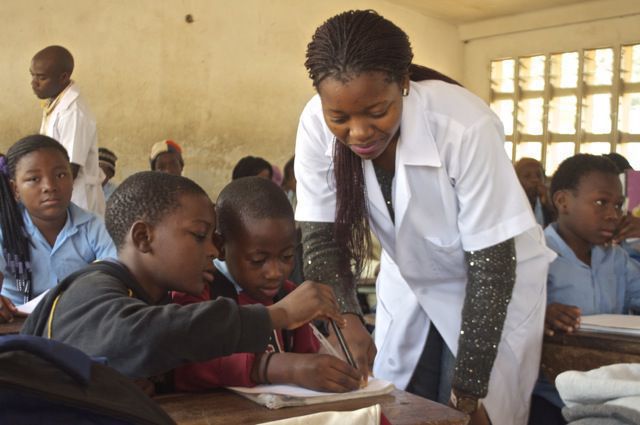 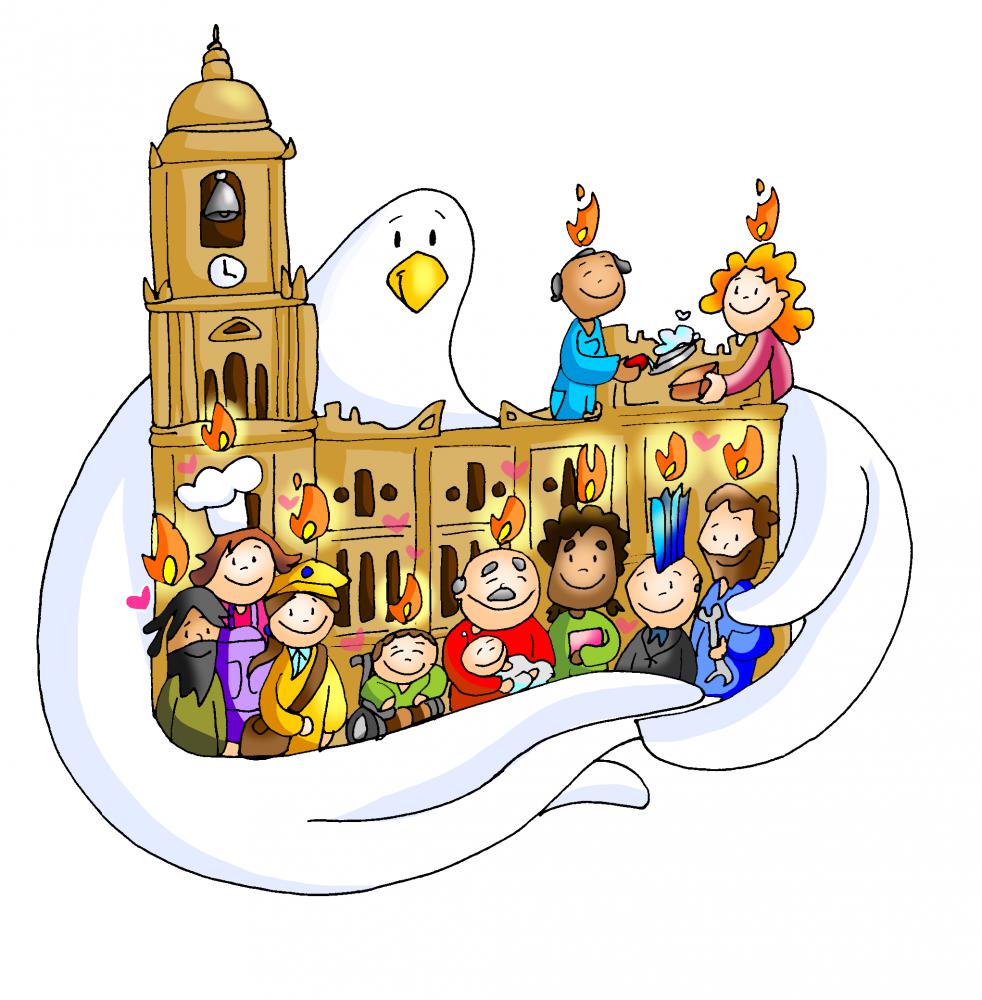 CONCLUSIÓN
La razón, la religión y el amor son tres dimensiones que  orientan la educación de los jóvenes desde diferentes perspectivas.
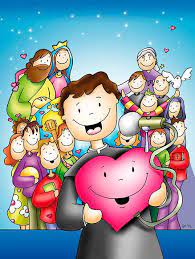 La colaboración de los laicos en la educación SALESIANA requiere una formación permanente, una comunión eclesial y una actitud de servicio. Es una colaboración que enriquece a toda la Familia Salesiana y que contribuye a la construcción del Reino de Dios entre los jóvenes.
Los Laicos somos pueblo de dios en salida …..
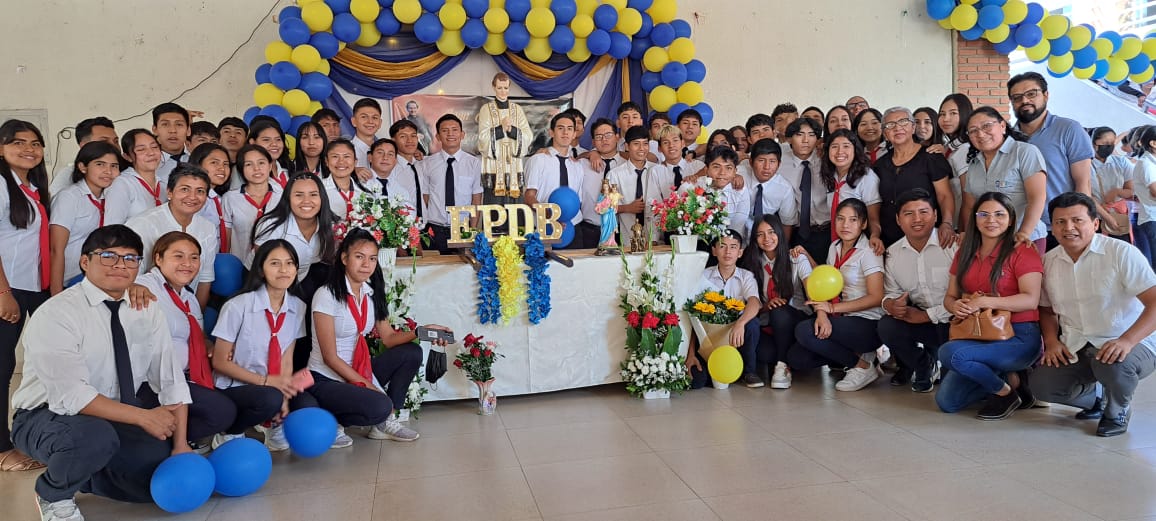 GRACIAS POR SU ATENCIÓN